Genesis 12‒50
Israel’s Birth & Preservation
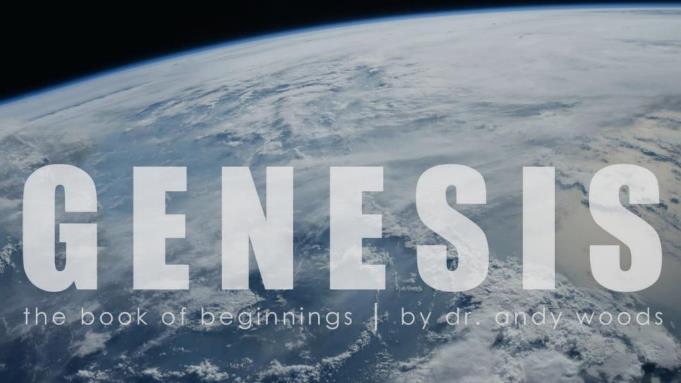 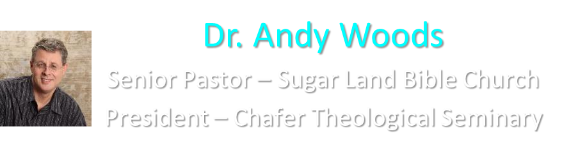 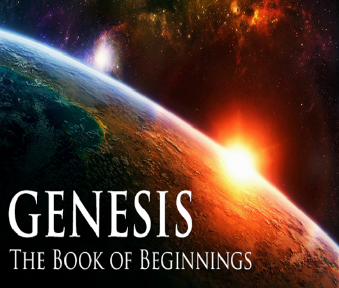 GENESIS STRUCTURE
Genesis 12-50 (four people)
Abraham (12:1–25:11)
Isaac (25:12–26:35)
Jacob (27–36)
Joseph (37–50)
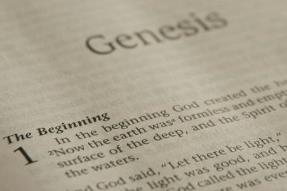 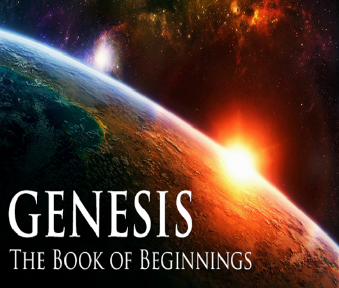 Genesis 37‒50Joseph
Joseph sold unto Egypt (37)
Canaan’s corruption (38)
Joseph falsely accused (39)
Joseph’s short-term predictions (40)
Joseph’s elevation (41)
Joseph’s first reunion with his brothers (42)
Joseph’s second reunion with his brothers (43‒45)
Joseph’s second reunion with his brothers (43‒45)
Sojourn to Egypt (46:1‒47:12)
Famine’s course (47:13-26)
Jacob in Egypt (47:27-31)
Jacob blesses Joseph’s sons (48)
Jacob blesses his sons (49)
Genesis 49:1-33Jacob Blesses His Sons
Call (49:1)
Introduction (49:2)
Jacob’s blessings on his sons (49:3-27)
Concluding summary (49:28)
Jacob’s death (49:29-33)
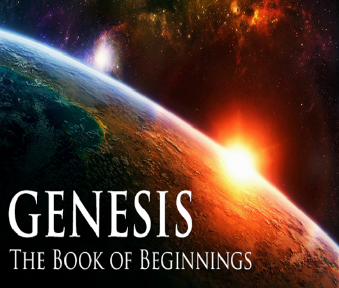 III. Genesis 49:3-27Jacob’s Blessings on His Sons
Gad (19)
Asher (20)
Naphtali (21)
Joseph (22-26)
Benjamin (27)
Reuben (3-4)
Simeon & Levi (5-7)
Judah (8-12)
Zebulun (13)
Issachar (14-15)
Dan (16-18)
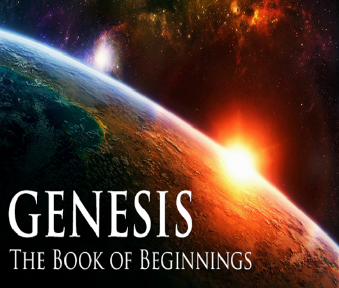 Genesis 49:19Gad
Will be pressed upon (19a)
Will overcome (19b)
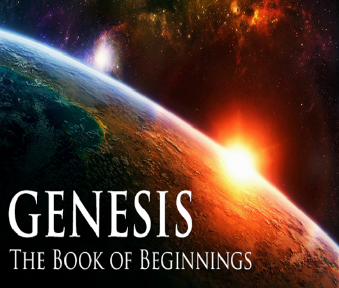 Genesis 49:19Gad
Will be pressed upon (19a)
Will overcome (19b)
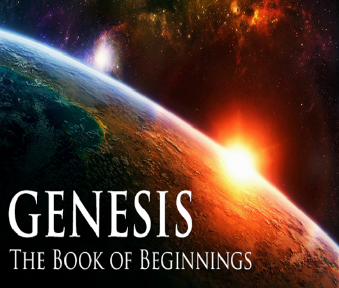 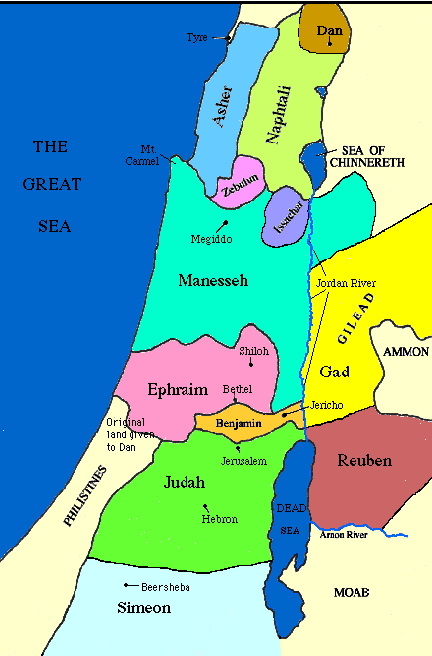 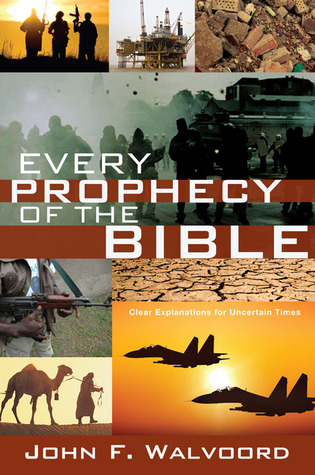 Genesis 49:19Gad
Will be pressed upon (19a)
Will overcome (19b)
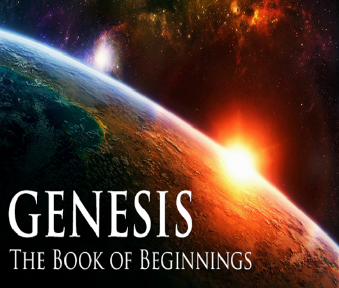 III. Genesis 49:3-27Jacob’s Blessings on His Sons
Gad (19)
Asher (20)
Naphtali (21)
Joseph (22-26)
Benjamin (27)
Reuben (3-4)
Simeon & Levi (5-7)
Judah (8-12)
Zebulun (13)
Issachar (14-15)
Dan (16-18)
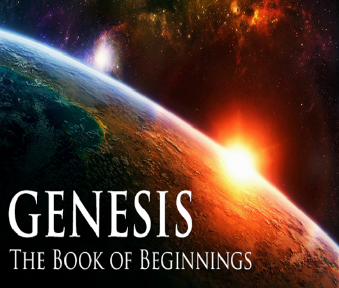 Genesis 49:20Asher
Wealth (20a)
Produce delicacies (20b)
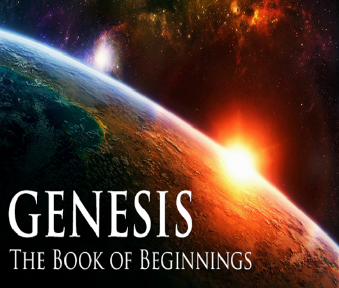 Genesis 49:20Asher
Wealth (20a)
Produce delicacies (20b)
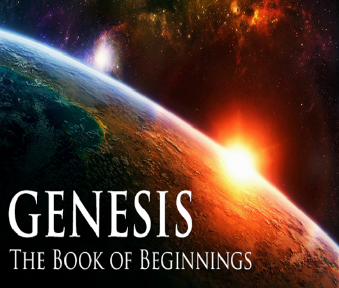 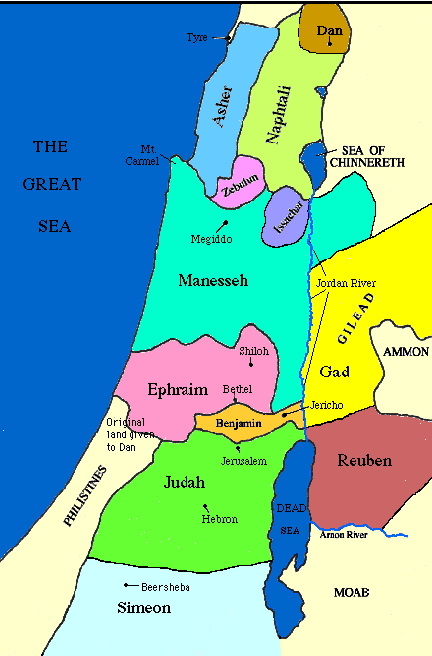 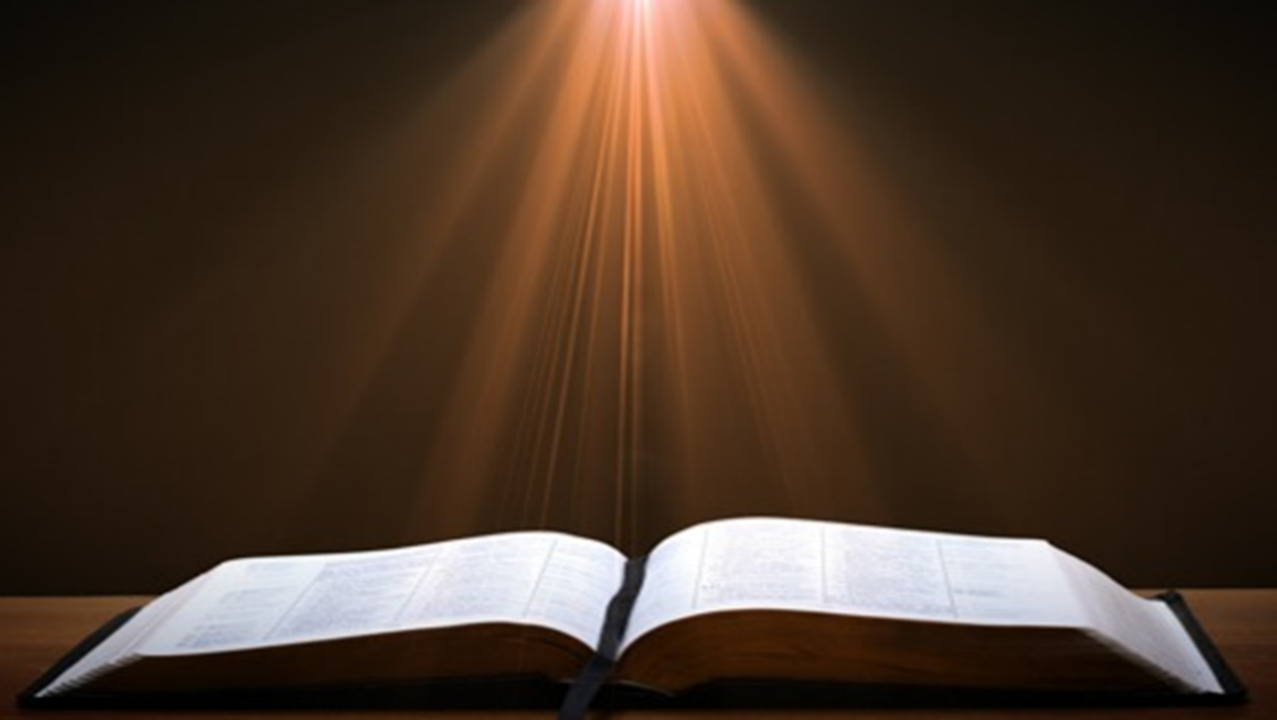 Deuteronomy 33:24
“Of Asher he said, ‘More blessed than sons is Asher; May he be favored by his brothers, And may he dip his foot in oil.’”
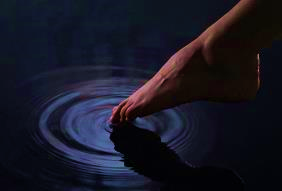 Todd Strandberg
“Could Israel Become a Major Oil Exporter,” online: www.bibleprophecy.com, accessed 26 May 2015.
In the summer of 2010, "...huge deposits of natural gas were found along Israel's northern coastline…Israel is actually sitting on top of a vast amount of oil. According to Harold Vinegar, the former chief scientist of Royal Dutch Shell, the Shefla Basin holds the world’s second-largest shale deposits outside the United States, from which around 250 billion barrels of oil–about the same as Saudi Arabia’s proven reserves...Estimates of global deposits range from 2.8 trillion to 3.3 trillion barrels of recoverable oil...The technology curb has now reached the point where shale is becoming an exploitable resource...the Shefla shale is in a hospitable location. It also contains oil of the light, sweet variety that is easy to refine into gasoline or other common end products. Most of all, the Jews have proven themselves to be very talented at exploiting resources. If they can't make shale oil work, I doubt any nation can.”
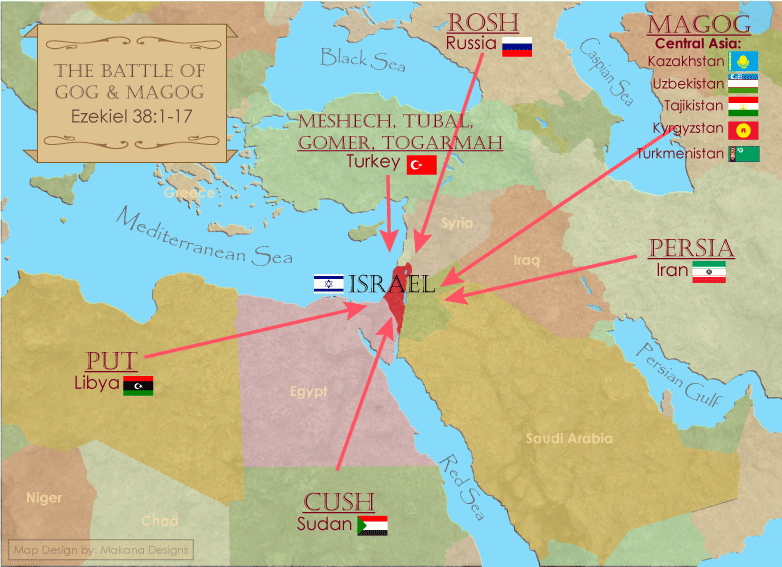 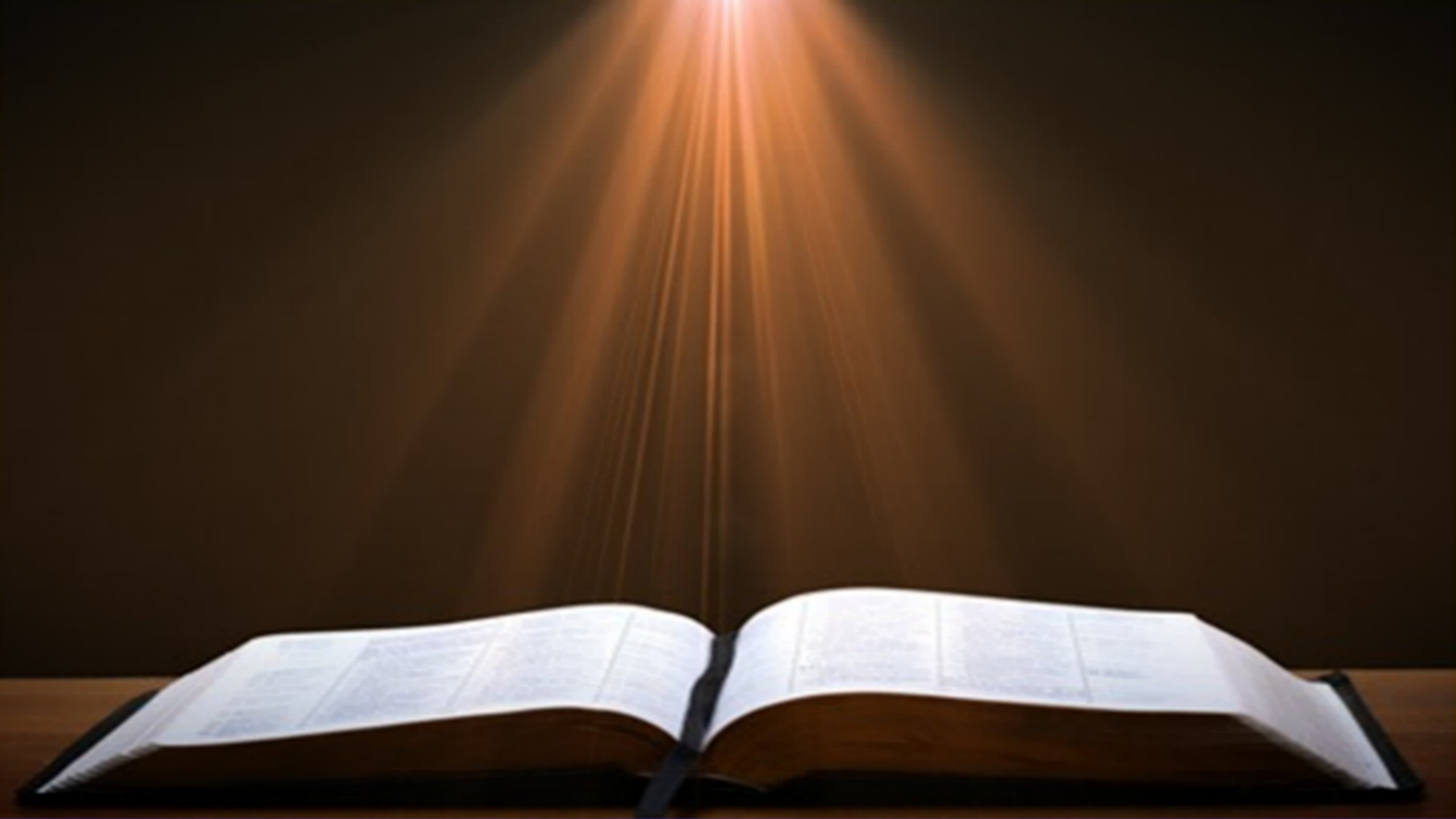 Ezekiel 38:12
“to capture spoil and to seize plunder, to turn your hand against the waste places which are now inhabited, and against the people who are gathered from the nations, who have acquired cattle and goods, who live at the center of the world.”
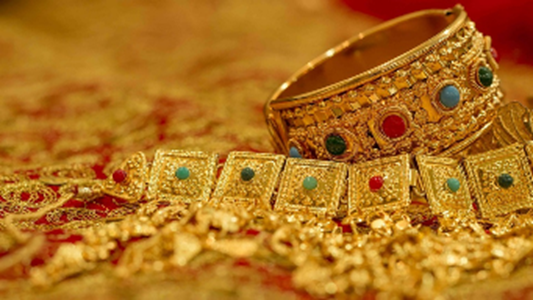 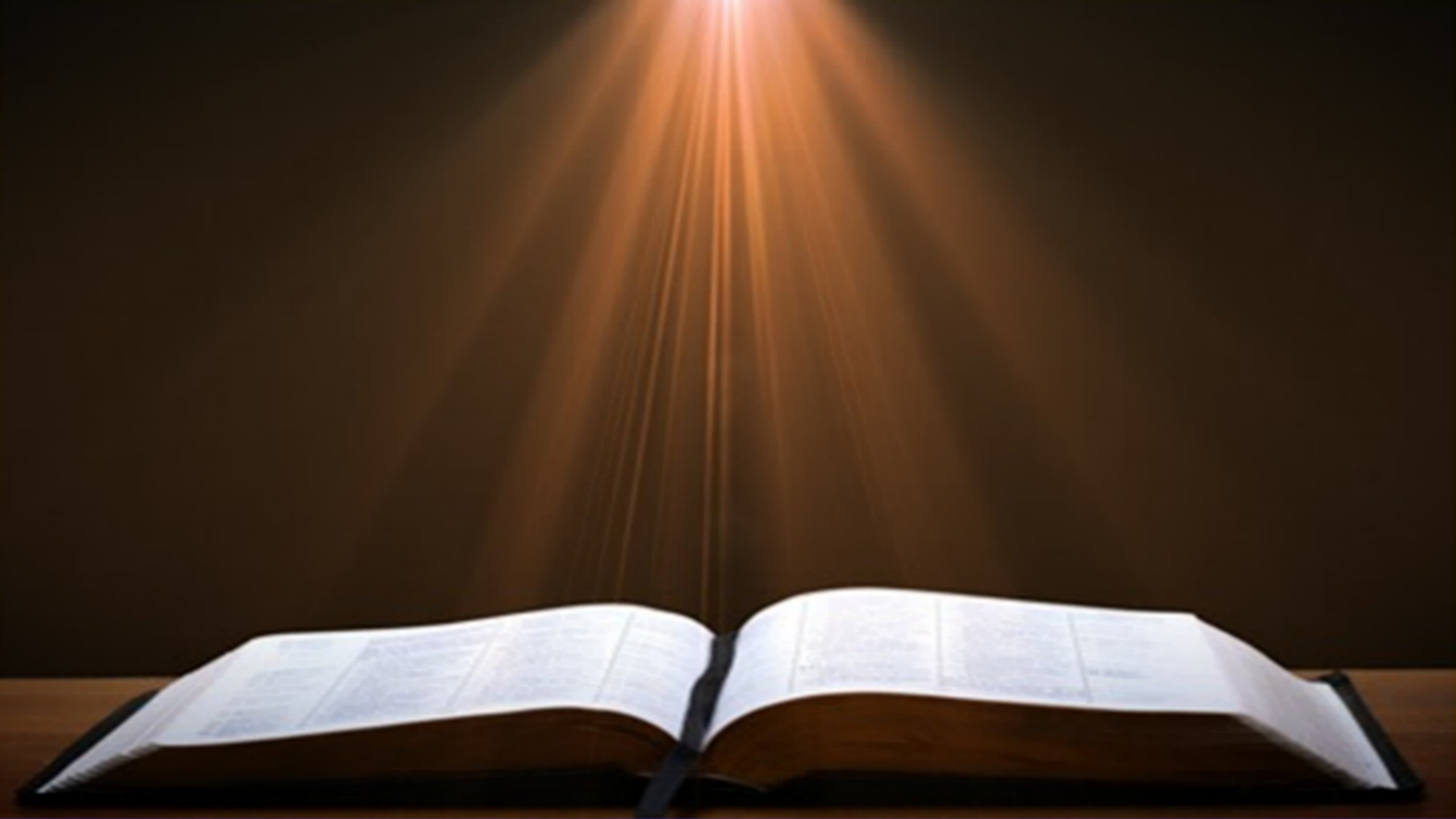 Ezekiel 38:13
“Sheba and Dedan and the merchants of Tarshish with all its villages will say to you, ‘Have you come to capture spoil? Have you assembled your company to seize plunder, to carry away silver and gold, to take away cattle and goods, to capture great spoil?’”
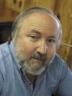 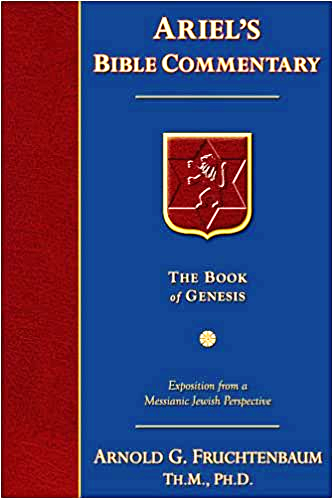 Dr. Arnold G. Fruchtenbaum
The Book of Genesis, 648
“In fact, he was assigned land along the Mediterranean Coast, which is very suitable for growing many things; and to this day, it is rich in olive trees producing olive oil.”
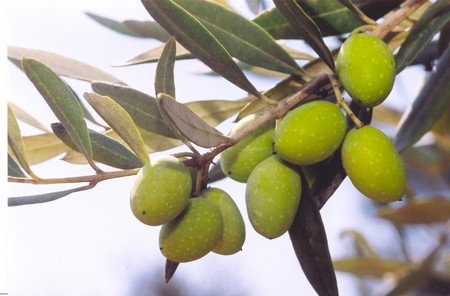 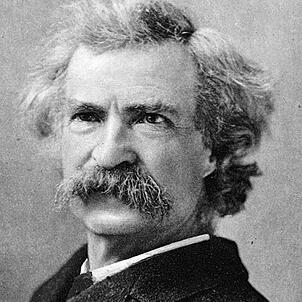 Mark Twain
The Innocents Abroad, Complete, 1st ed. (A Public Domain Book, 1869), 267, 285, 302. These quotes can be found in chapters 47, 49, 52.
“... A desolate country whose soil is rich enough, but is given over wholly to weeds… a silent mournful expanse…. a desolation is here that not even imagination can grace with the pomp of life and action…. we never saw a human being on the whole route…. there was hardly a tree or shrub anywhere. Even the olive tree and the cactus, those fast friends of a worthless soil, had almost deserted the country.”
Genesis 49:20Asher
Wealth (20a)
Produce delicacies (20b)
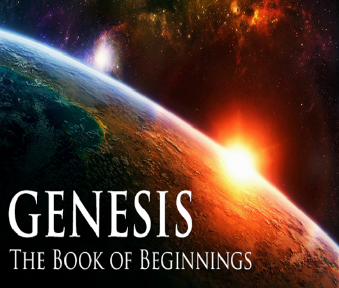 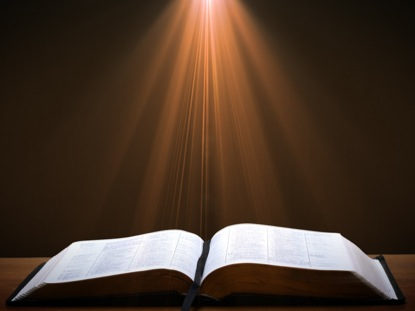 Ephesians 1:3
“Blessed be the God and Father of our Lord Jesus Christ, who has blessed us with every spiritual blessing in the heavenly places in Christ.”
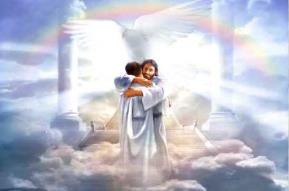 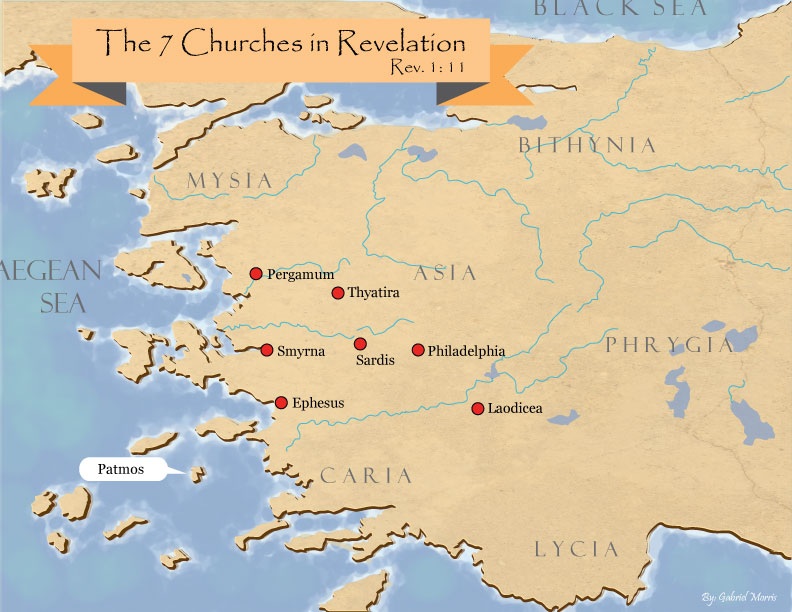 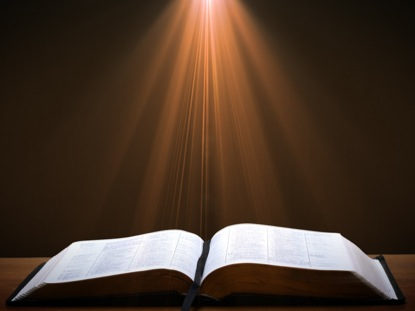 Revelation 2:9
“I know your tribulation and your poverty (but you are rich), and the blasphemy by those who say they are Jews and are not, but are a synagogue of Satan.”
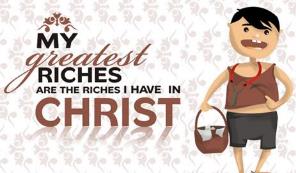 III. Genesis 49:3-27Jacob’s Blessings on His Sons
Gad (19)
Asher (20)
Naphtali (21)
Joseph (22-26)
Benjamin (27)
Reuben (3-4)
Simeon & Levi (5-7)
Judah (8-12)
Zebulun (13)
Issachar (14-15)
Dan (16-18)
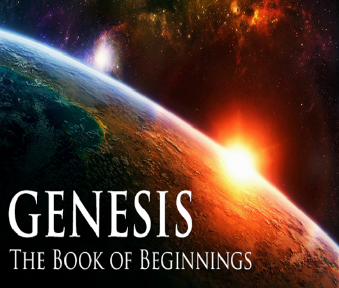 Genesis 49:21Naphtali
Unrestrained movement (21a)
Speech sophistication (21b)
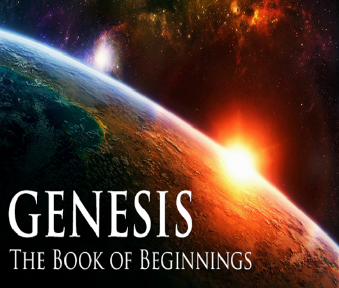 Genesis 49:21Naphtali
Unrestrained movement (21a)
Speech sophistication (21b)
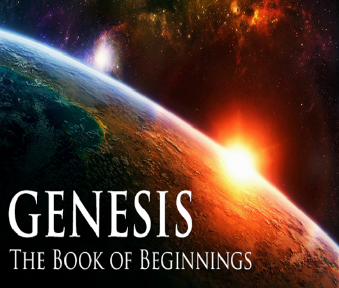 Genesis 49:21Naphtali
Unrestrained movement (21a)
Speech sophistication (21b)
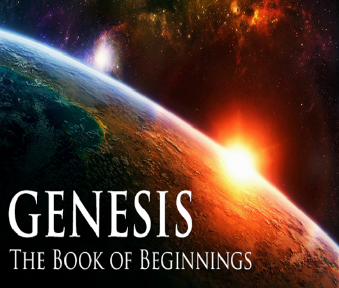 III. Genesis 49:3-27Jacob’s Blessings on His Sons
Gad (19)
Asher (20)
Naphtali (21)
Joseph (22-26)
Benjamin (27)
Reuben (3-4)
Simeon & Levi (5-7)
Judah (8-12)
Zebulun (13)
Issachar (14-15)
Dan (16-18)
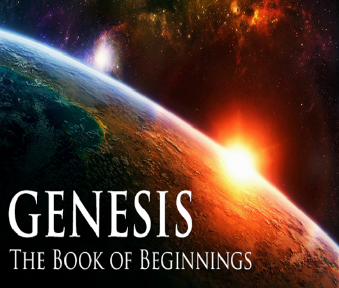 Genesis 49:22-26Joseph
Progeny (22)
Persecution (23)
Survival (24)
Future blessings (25)
Joseph to receive blessings (26)
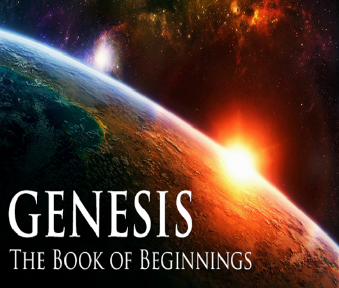 Genesis 49:22-26Joseph
Progeny (22)
Persecution (23)
Survival (24)
Future blessings (25)
Joseph to receive blessings (26)
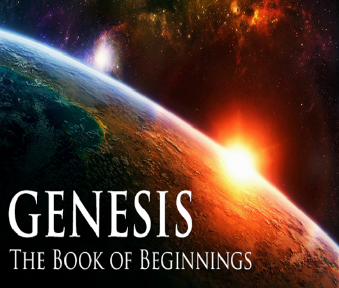 Genesis 49:22Progeny
Fruitful (22a)
Water supply (22b)
Spread out (22c)
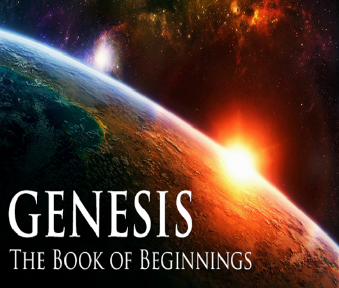 Genesis 49:22Progeny
Fruitful (22a)
Water supply (22b)
Spread out (22c)
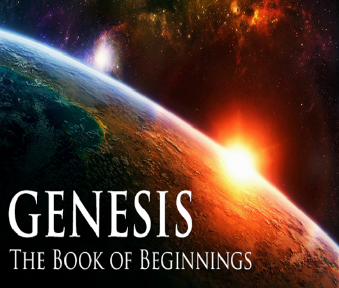 Genesis 49:22Progeny
Fruitful (22a)
Water supply (22b)
Spread out (22c)
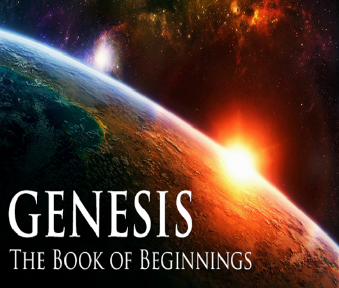 Genesis 49:22Progeny
Fruitful (22a)
Water supply (22b)
Spread out (22c)
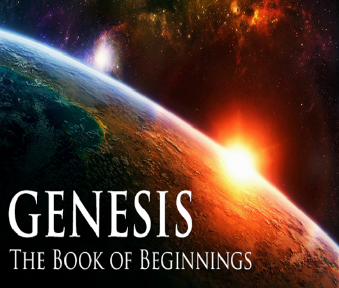 Genesis 49:22-26Joseph
Progeny (22)
Persecution (23)
Survival (24)
Future blessings (25)
Joseph to receive blessings (26)
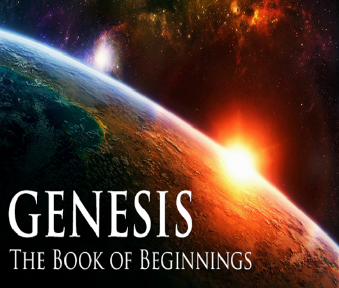 Genesis 49:23Persecution
Grieved (23a)
Shot (23b)
Persecuted (23c)
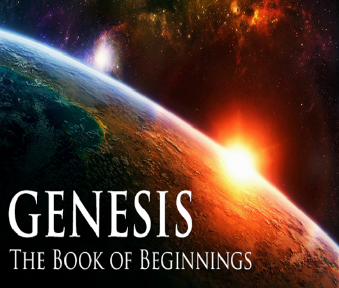 Genesis 49:23Persecution
Grieved (23a)
Shot (23b)
Persecuted (23c)
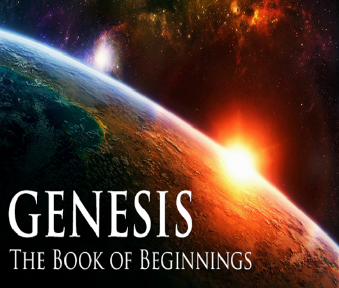 Genesis 49:23Persecution
Grieved (23a)
Shot (23b)
Persecuted (23c)
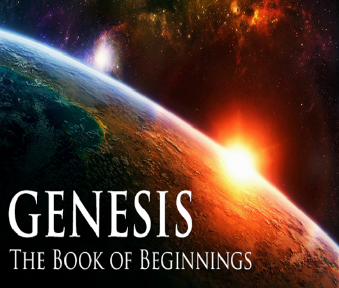 Genesis 49:23Persecution
Grieved (23a)
Shot (23b)
Persecuted (23c)
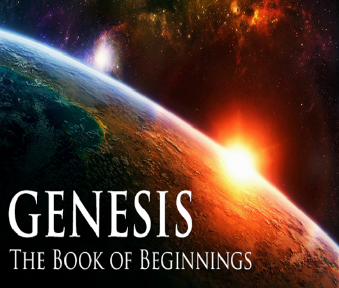 Genesis 49:22-26Joseph
Progeny (22)
Persecution (23)
Survival (24)
Future blessings (25)
Joseph to receive blessings (26)
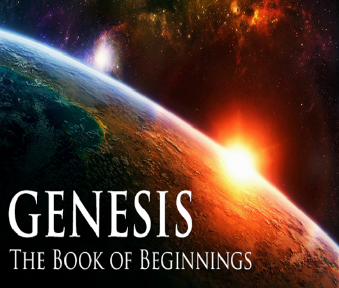 Genesis 49:24Survival
Strength (24a)
Tested growth (24b)
Prevailed through God (24c)
God to bring Messiah (24d)
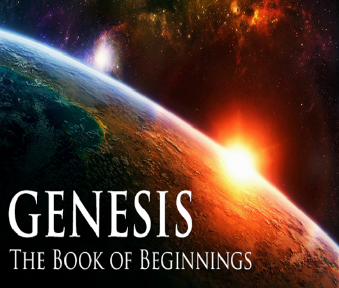 Genesis 49:24Survival
Strength (24a)
Tested growth (24b)
Prevailed through God (24c)
God to bring Messiah (24d)
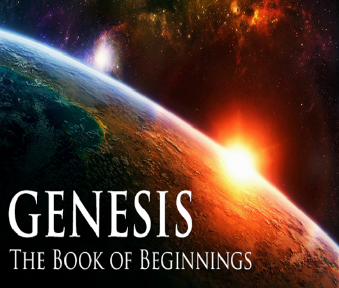 Genesis 49:24Survival
Strength (24a)
Tested growth (24b)
Prevailed through God (24c)
God to bring Messiah (24d)
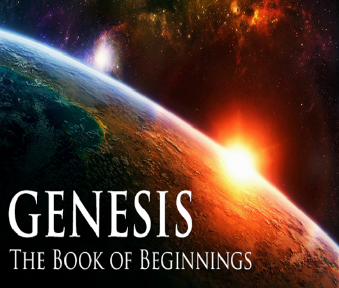 Genesis 49:24Survival
Strength (24a)
Tested growth (24b)
Prevailed through God (24c)
God to bring Messiah (24d)
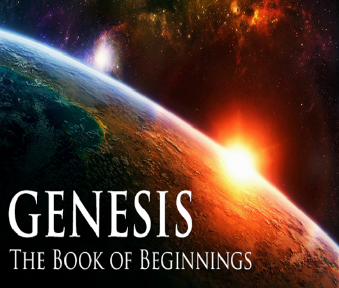 Genesis 49:24Survival
Strength (24a)
Tested growth (24b)
Prevailed through God (24c)
God to bring Messiah (24d)
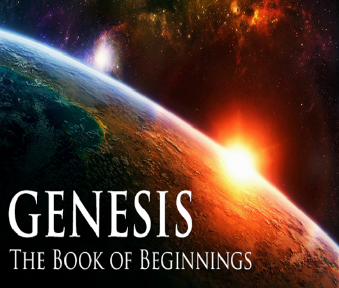 Genesis 49:22-26Joseph
Progeny (22)
Persecution (23)
Survival (24)
Future blessings (25)
Joseph to receive blessings (26)
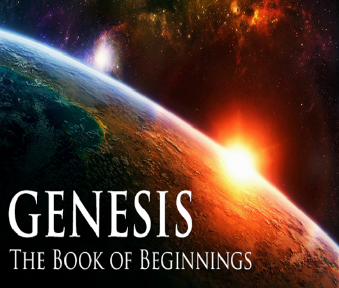 Genesis 49:25Future Blessings
God as source (25a-b)
Other sources (25c-e)
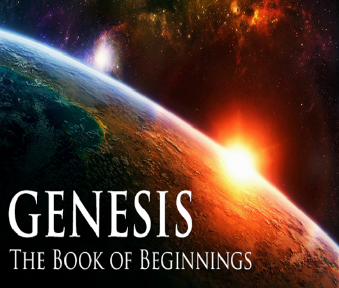 Genesis 49:25Future Blessings
God as source (25a-b)
Other sources (25c-e)
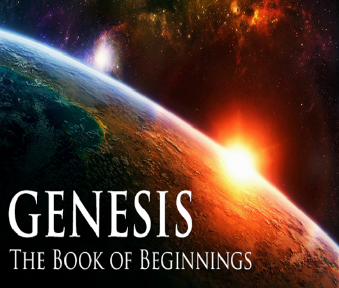 Genesis 49:25a-bGod as Source
Your Father (25a)
Almighty (25b)
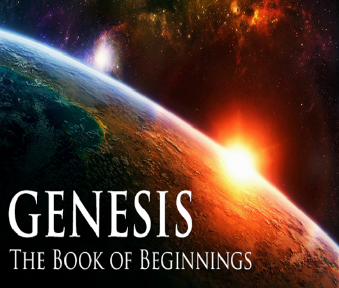 Genesis 49:25a-bGod as Source
Your Father (25a)
Almighty (25b)
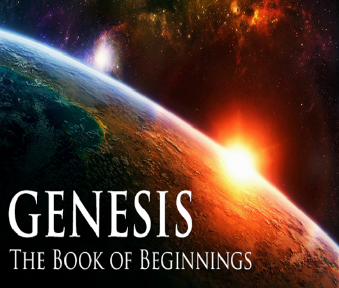 Genesis 49:25a-bGod as Source
Your Father (25a)
Almighty (25b)
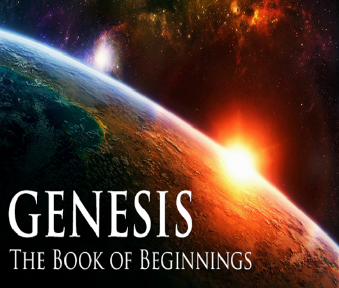 Genesis 49:25Future Blessings
God as source (25a-b)
Other sources (25c-e)
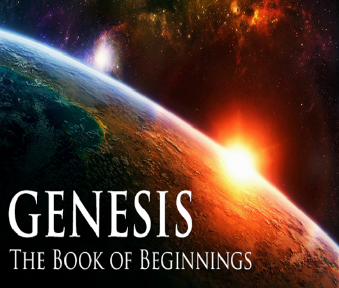 Genesis 49:25c-eOther Sources
Dews (25c)
Springs & fountains (25d)
Breasts & womb (25e)
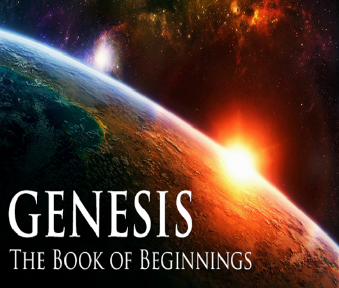 Genesis 49:25c-eOther Sources
Dews (25c)
Springs & fountains (25d)
Breasts & womb (25e)
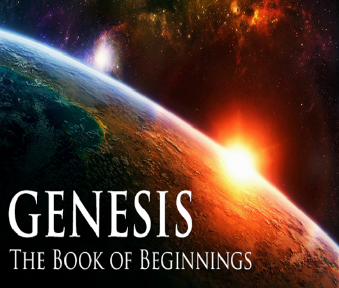 Genesis 49:25c-eOther Sources
Dews (25c)
Springs & fountains (25d)
Breasts & womb (25e)
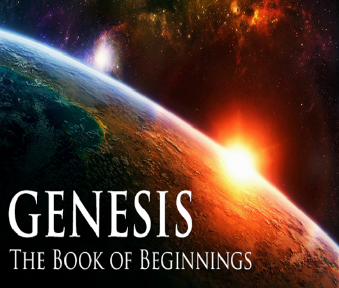 Genesis 49:25c-eOther Sources
Dews (25c)
Springs & fountains (25d)
Breasts & womb (25e)
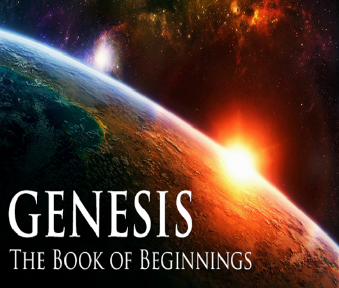 Genesis 49:22-26Joseph
Progeny (22)
Persecution (23)
Survival (24)
Future blessings (25)
Joseph to receive blessings (26)
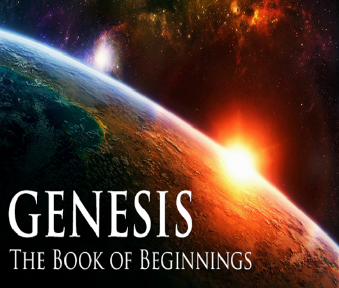 III. Genesis 49:3-27Jacob’s Blessings on His Sons
Gad (19)
Asher (20)
Naphtali (21)
Joseph (22-26)
Benjamin (27)
Reuben (3-4)
Simeon & Levi (5-7)
Judah (8-12)
Zebulun (13)
Issachar (14-15)
Dan (16-18)
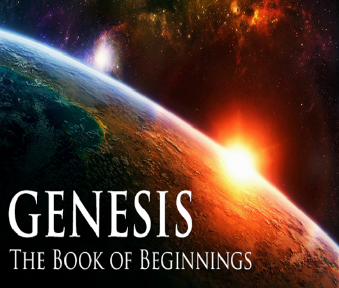 Genesis 49:27Benjamin
Ravenous wolf (27a)
Devours prey (27b)
Share spoil due to success (27c)
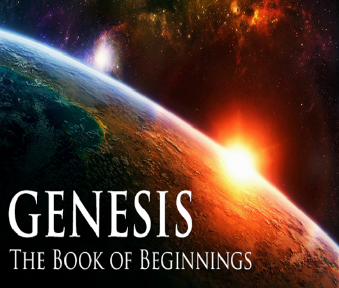 Genesis 49:27Benjamin
Ravenous wolf (27a)
Devours prey (27b)
Share spoil due to success (27c)
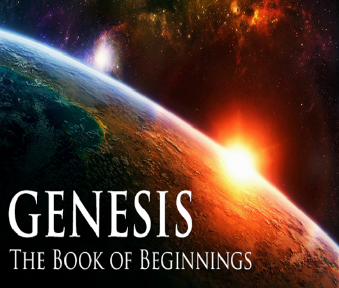 Genesis 49:27Benjamin
Ravenous wolf (27a)
Devours prey (27b)
Share spoil due to success (27c)
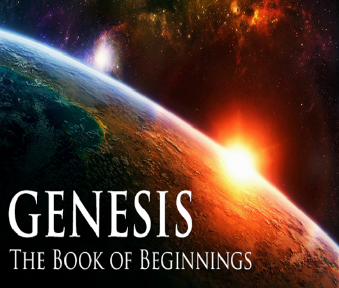 Genesis 49:27Benjamin
Ravenous wolf (27a)
Devours prey (27b)
Share spoil due to success (27c)
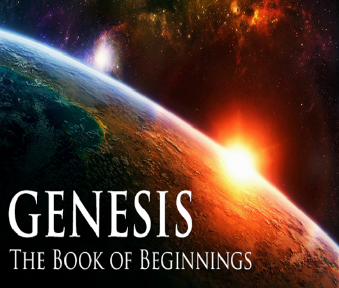 Genesis 49:1-33Jacob Blesses His Sons
Call (49:1)
Introduction (49:2)
Jacob’s blessings on his sons (49:3-27)
Concluding summary (49:28)
Jacob’s death (49:29-33)
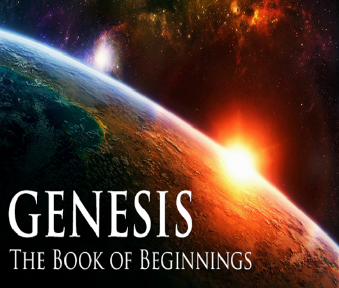 IV. Genesis 49:28Concluding Summary
Prophecies beyond sons (28a)
Summary of Jacob’s blessings (28b)
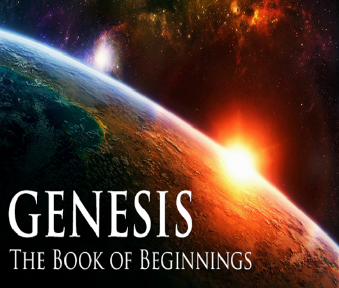 IV. Genesis 49:28Concluding Summary
Prophecies beyond sons (28a)
Summary of Jacob’s blessings (28b)
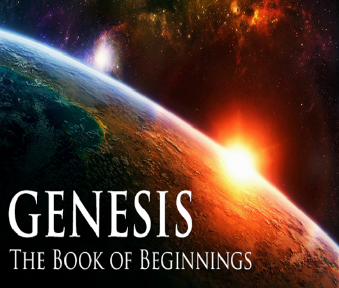 IV. Genesis 49:28Concluding Summary
Prophecies beyond sons (28a)
Summary of Jacob’s blessings (28b)
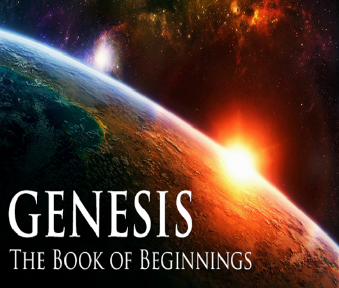 Genesis 49:1-33Jacob Blesses His Sons
Call (49:1)
Introduction (49:2)
Jacob’s blessings on his sons (49:3-27)
Concluding summary (49:28)
Jacob’s death (49:29-33)
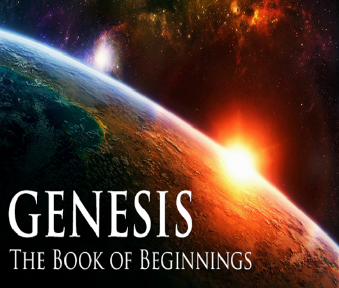 V. Genesis 49:29-33Jacob’s Death
Charge (29a)
Announcement of death (29b)
Request (29c)
Place of burial (29d-30)
Others buried there (31)
Burial place repeated (32)
Jacob’s death (33)
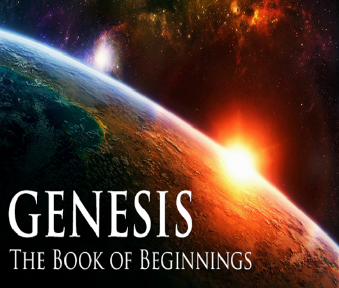 V. Genesis 49:29-33Jacob’s Death
Charge (29a)
Announcement of death (29b)
Request (29c)
Place of burial (29d-30)
Others buried there (31)
Burial place repeated (32)
Jacob’s death (33)
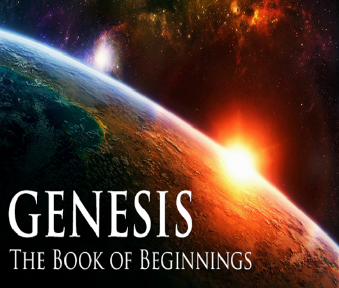 V. Genesis 49:29-33Jacob’s Death
Charge (29a)
Announcement of death (29b)
Request (29c)
Place of burial (29d-30)
Others buried there (31)
Burial place repeated (32)
Jacob’s death (33)
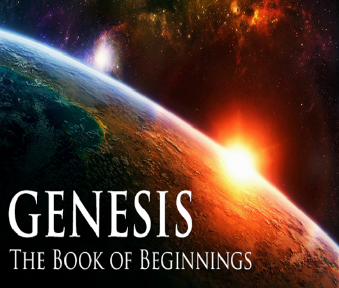 V. Genesis 49:29-33Jacob’s Death
Charge (29a)
Announcement of death (29b)
Request (29c)
Place of burial (29d-30)
Others buried there (31)
Burial place repeated (32)
Jacob’s death (33)
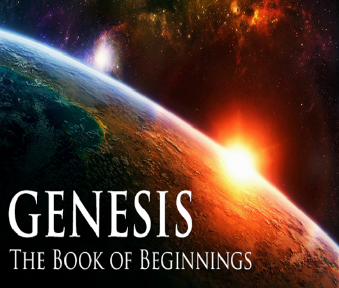 V. Genesis 49:29-33Jacob’s Death
Charge (29a)
Announcement of death (29b)
Request (29c)
Place of burial (29d-30)
Others buried there (31)
Burial place repeated (32)
Jacob’s death (33)
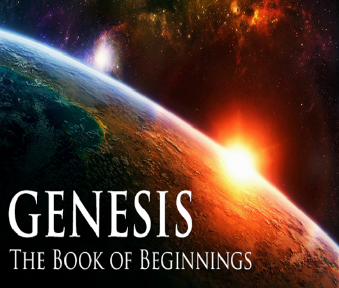 V. Genesis 49:29-33Jacob’s Death
Charge (29a)
Announcement of death (29b)
Request (29c)
Place of burial (29d-30)
Others buried there (31)
Burial place repeated (32)
Jacob’s death (33)
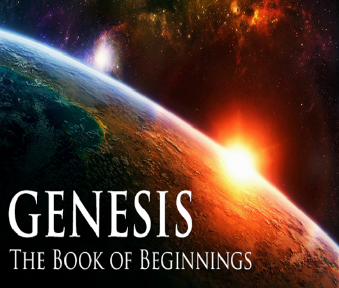 V. Genesis 49:29-33Jacob’s Death
Charge (29a)
Announcement of death (29b)
Request (29c)
Place of burial (29d-30)
Others buried there (31)
Burial place repeated (32)
Jacob’s death (33)
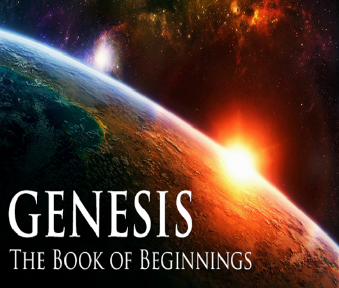 V. Genesis 49:29-33Jacob’s Death
Charge (29a)
Announcement of death (29b)
Request (29c)
Place of burial (29d-30)
Others buried there (31)
Burial place repeated (32)
Jacob’s death (33)
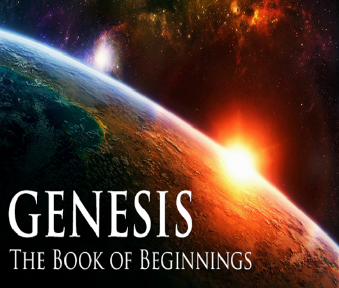 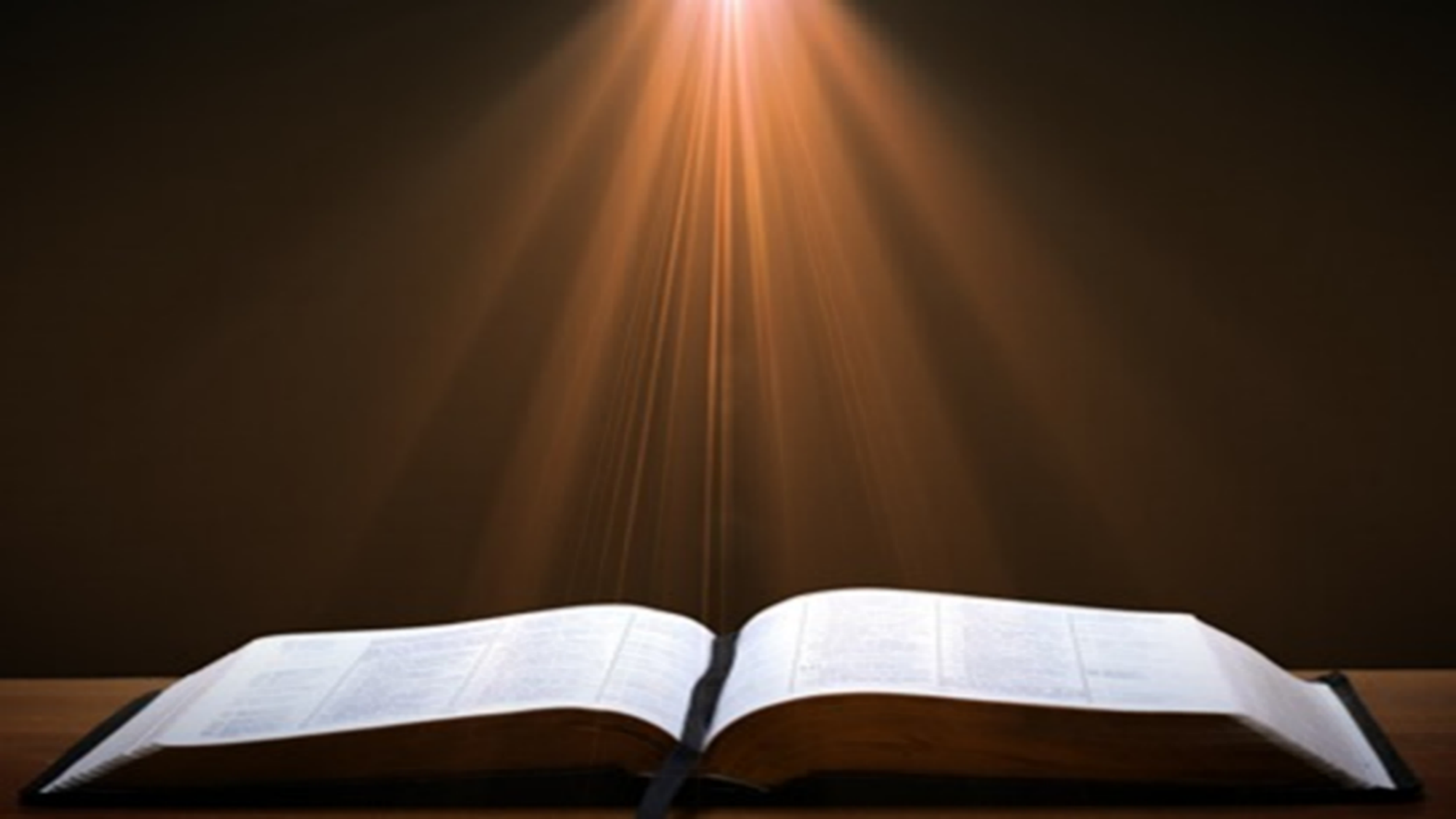 Genesis 2:16-17
“16 The Lord God commanded the man, saying, ‘From any tree of the garden you may eat freely; 17 but from the tree of the knowledge of good and evil you shall not eat, for in the day that you eat from it you will surely die (muwth).’”
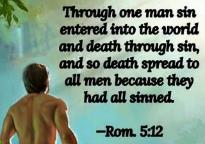 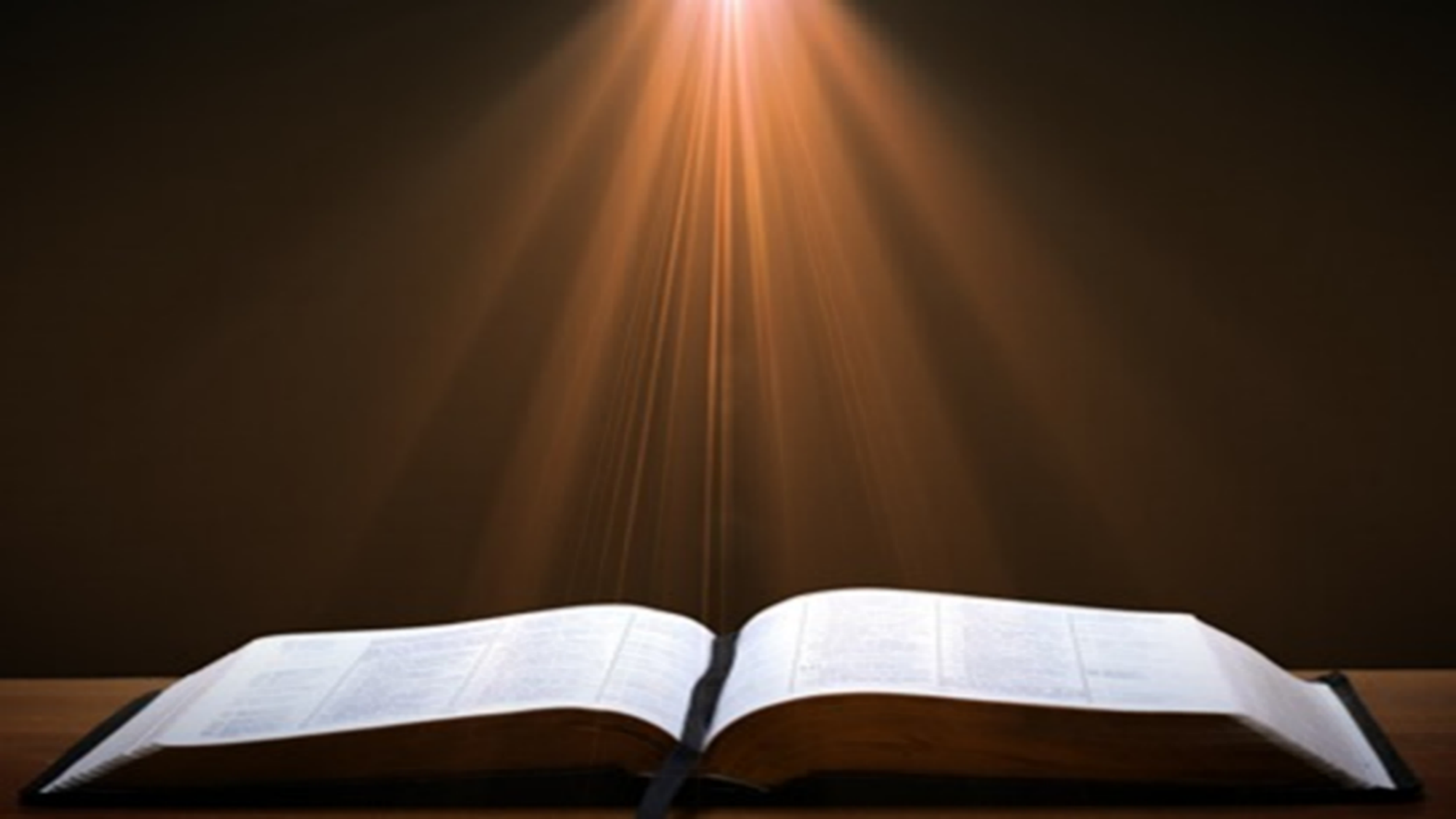 Genesis 3:19
“By the sweat of your face You will eat bread, Till you return to the ground, Because from it you were taken; For you are dust, And to dust you shall return.”
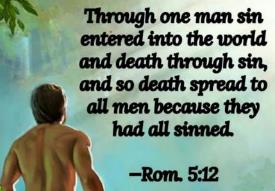 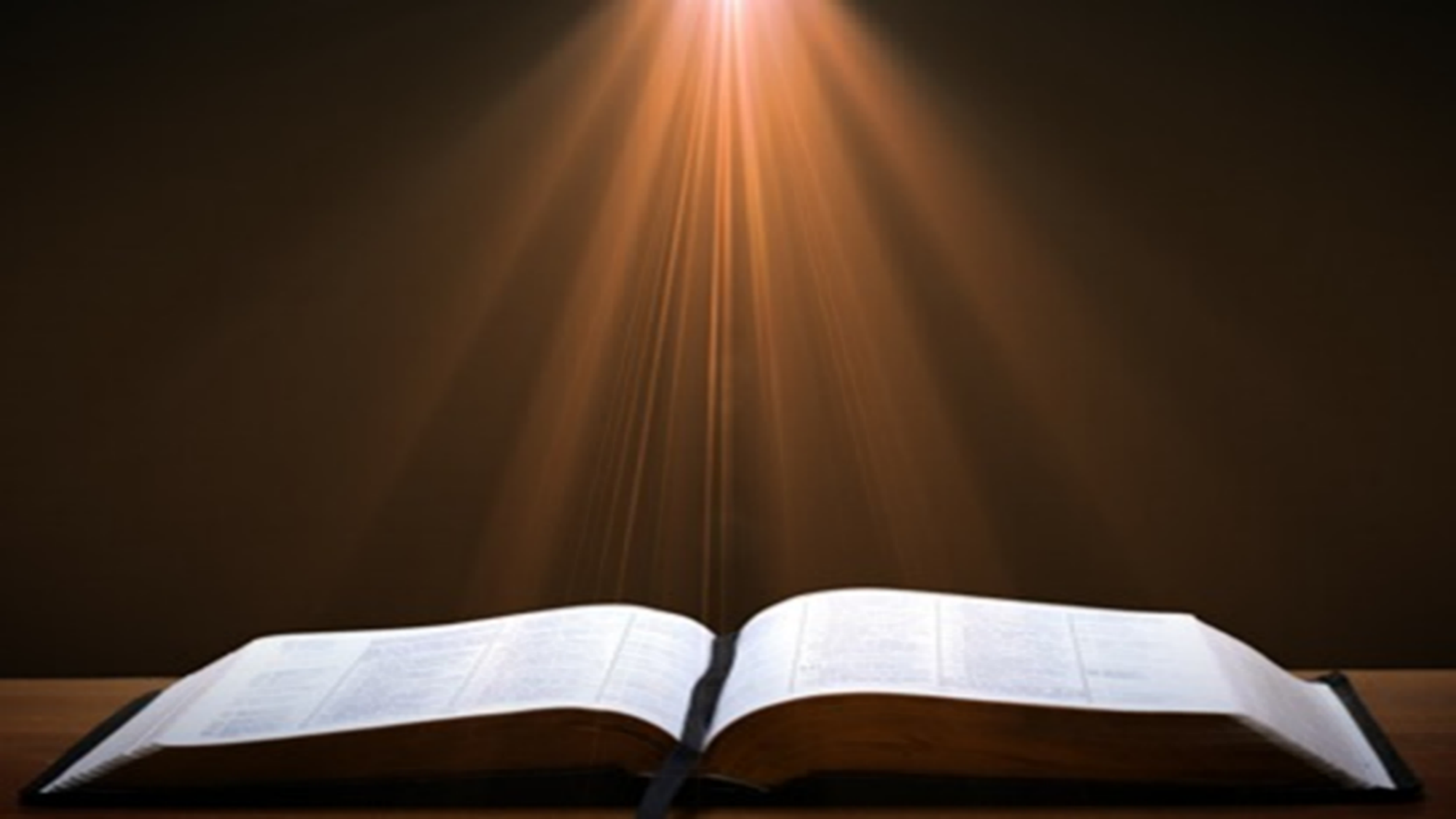 1 Corinthians 15:21-22
“21 For since by a man came death, by a man also came the resurrection of the dead. 22 For as in Adam all die, so also in Christ all will be made alive.”
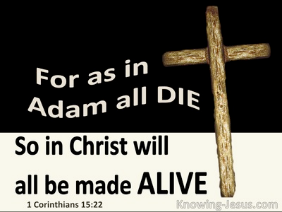 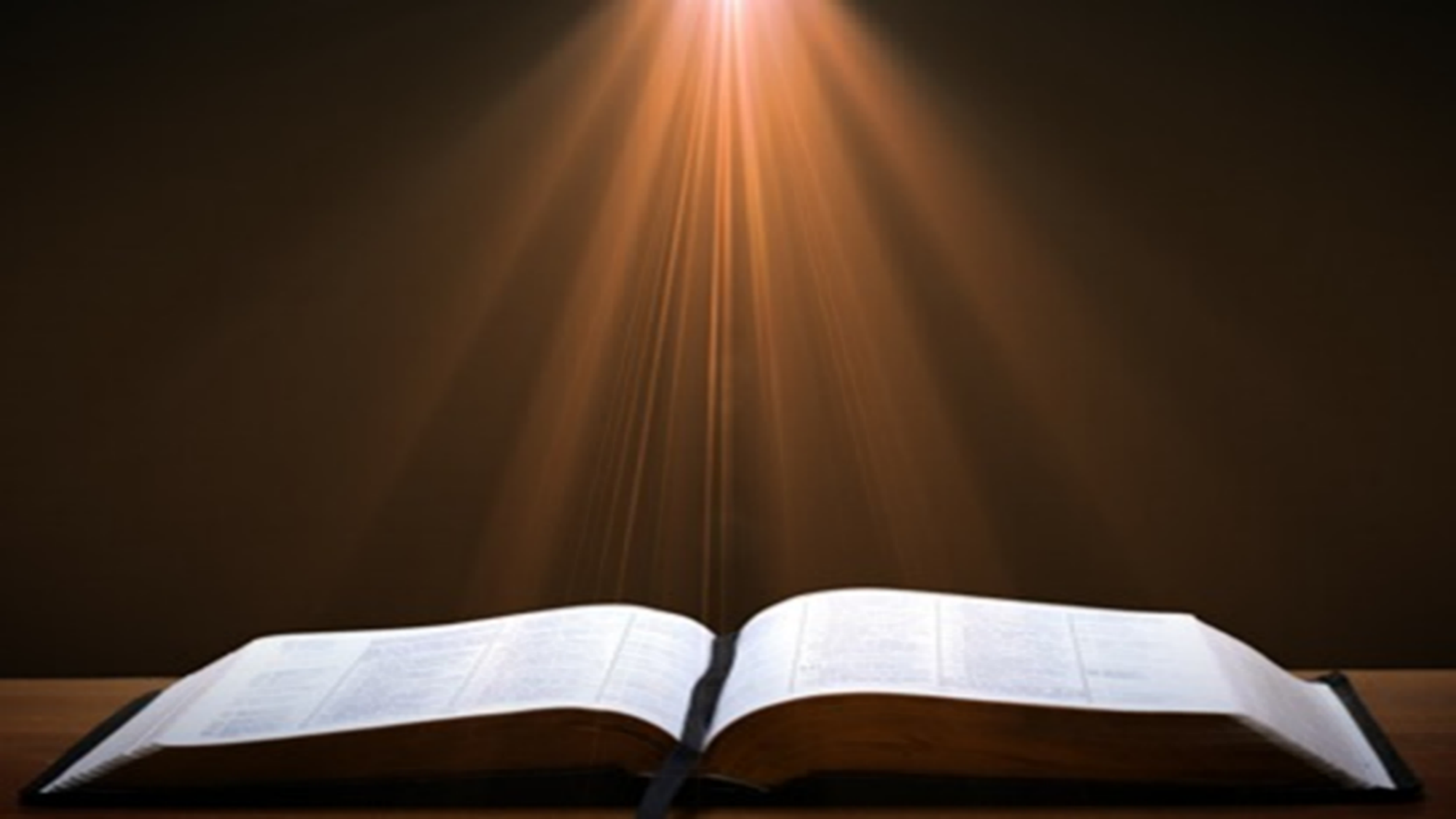 Romans 5:12
“Therefore, just as through one man sin entered into the world, and death through sin, and so death spread to all men, because all sinned—.”
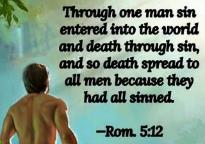 Romans 6:23
“For the wages of sin is death, but the free gift of God is eternal life in Christ Jesus our Lord.”
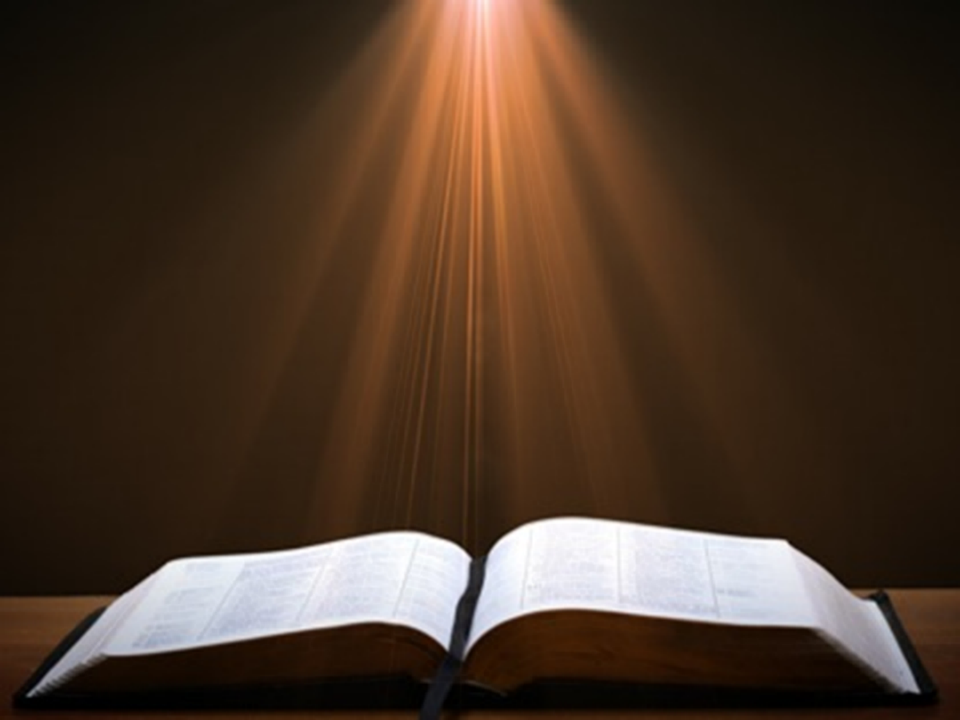 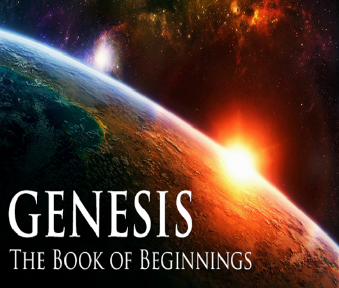 Hebrews 9:27
“And inasmuch as it is appointed for men to die once and after this comes judgment.”
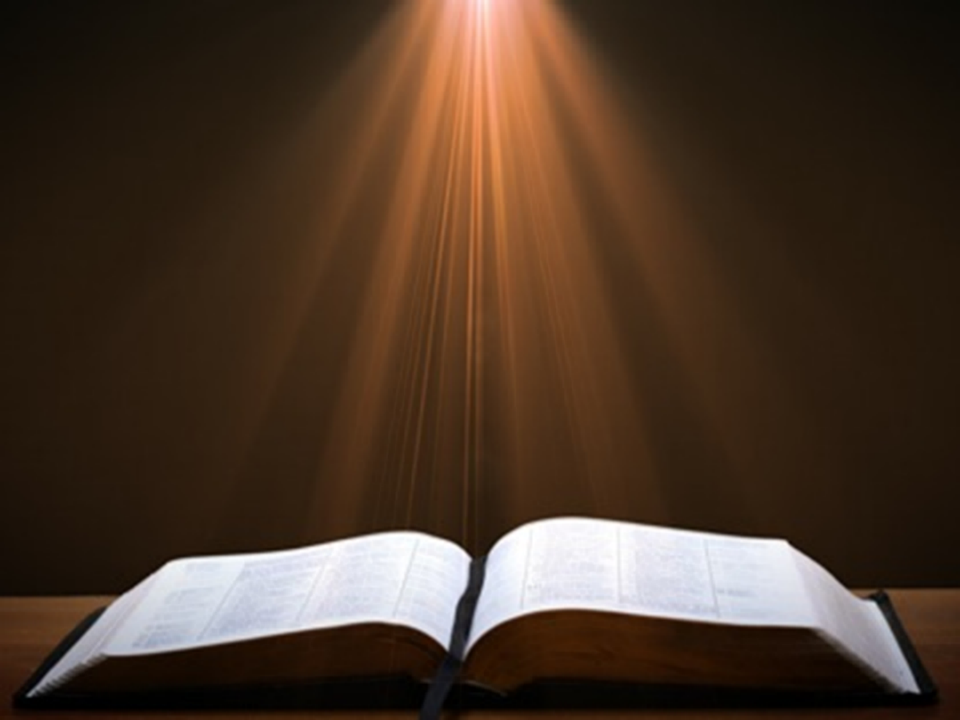 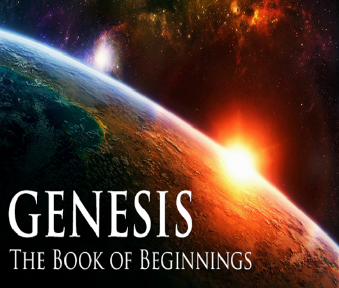 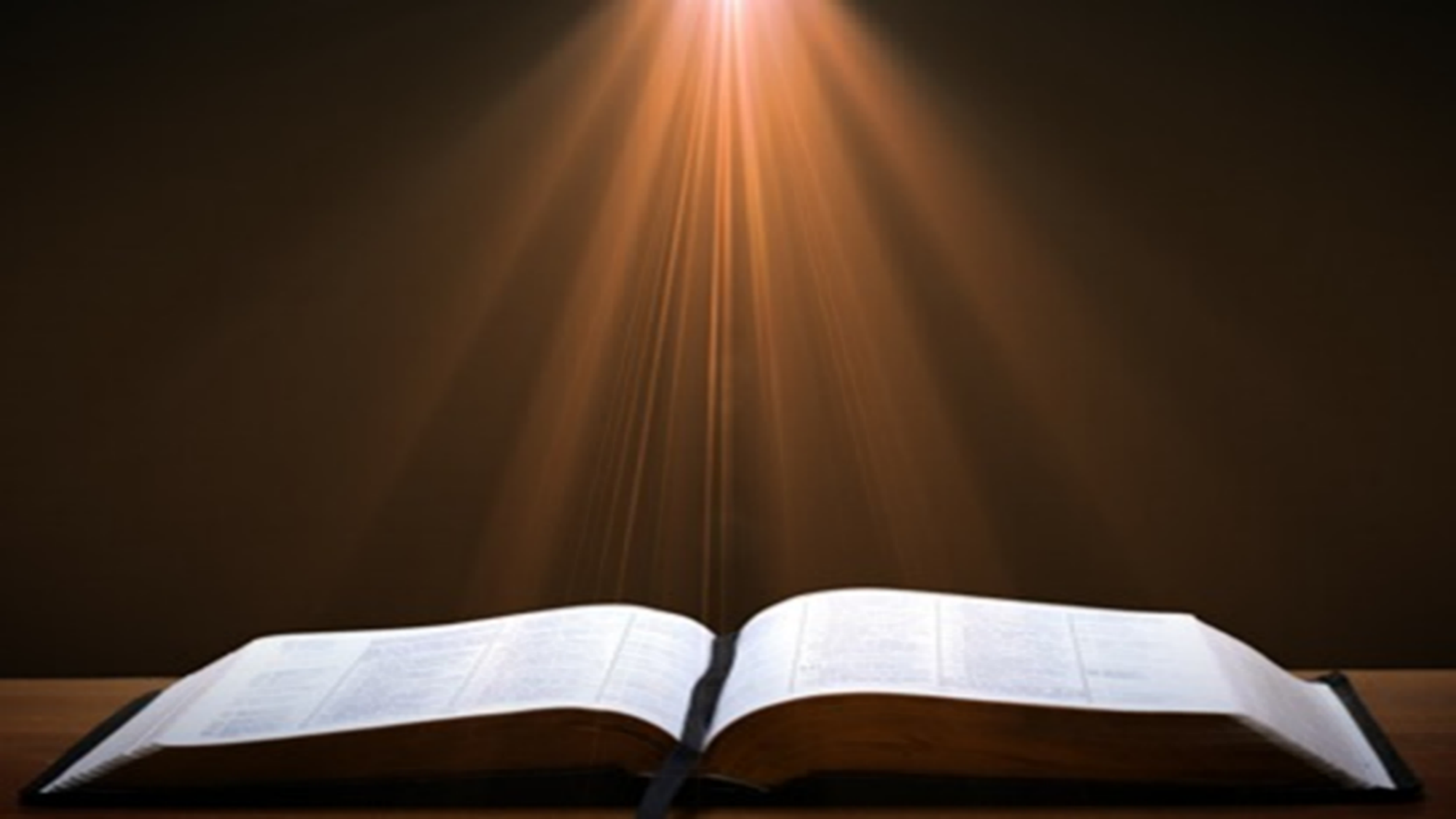 Revelation 21:4
“and He will wipe away every tear from their eyes; and there will no longer be any death; there will no longer be any mourning, or crying, or pain; the first things have passed away.”
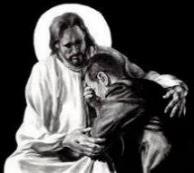 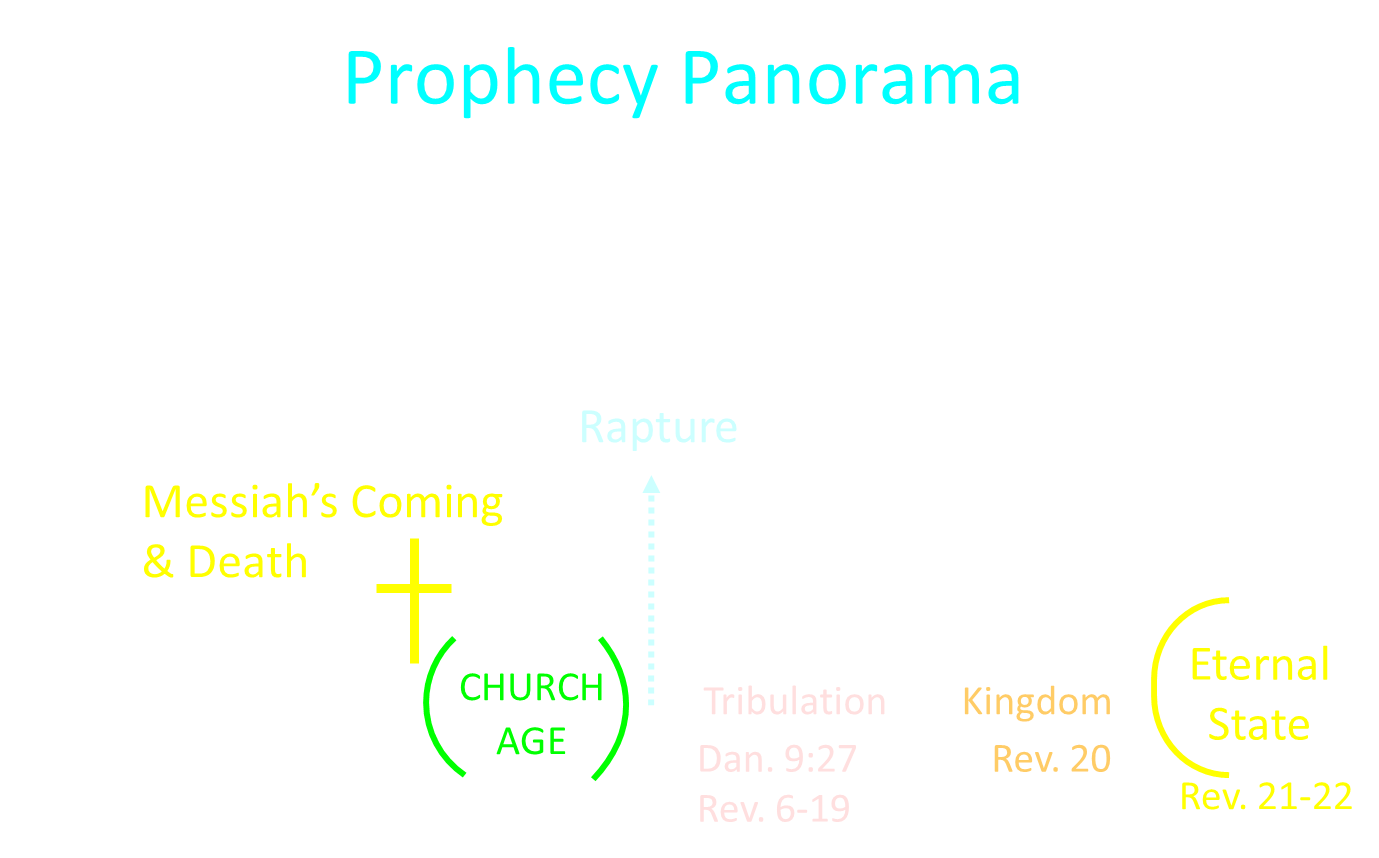 Conclusion
Genesis 49:1-33Jacob Blesses His Sons
Call (49:1)
Introduction (49:2)
Jacob’s blessings on his sons (49:3-27)
Concluding summary (49:28)
Jacob’s death (49:29-33)
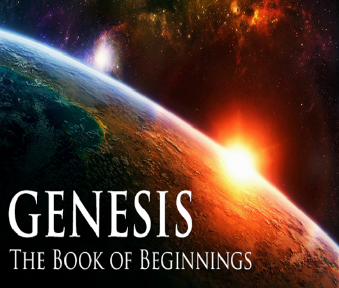 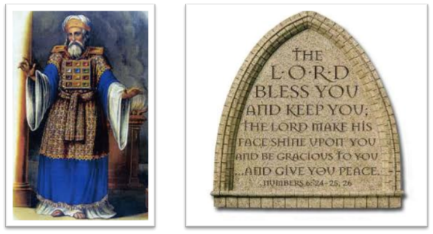 24 The Lord bless you, and keep you; 25 The Lord make His face shine on you, And be gracious to you; 26 The Lord lift up His countenance on you, And give you peace.
Numbers 6:24–26 (NASB95)